PCARD PROGRAM RESETSAP CONCUR AND THE NEW PCDO
By shawn richey, paul utu, stephanie kashiwaeda, Maria escobar
www.concursolutions.com
Agenda
Keep it Simple - SAP
New Approach
New System
New PCDO
Keep Calm and Carry On
Demo
Commitment
Timeline
Keep It Up
Closing Remarks
Handouts and  Training Materials
Questions
First Hawaiian Bank and SAP CONCUR
First Hawaiian Bank (FHB) won our recent PCard program Contract and have renewed their commitment to the University of Hawaii. The new Contract provides new opportunities and new program offerings.
Concur is an an industry leading expense management system that represents to program system of record and will be used for all procurement card document (PCDO) related activities.
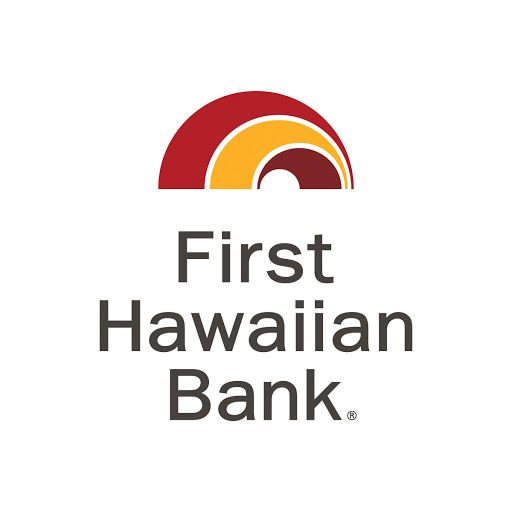 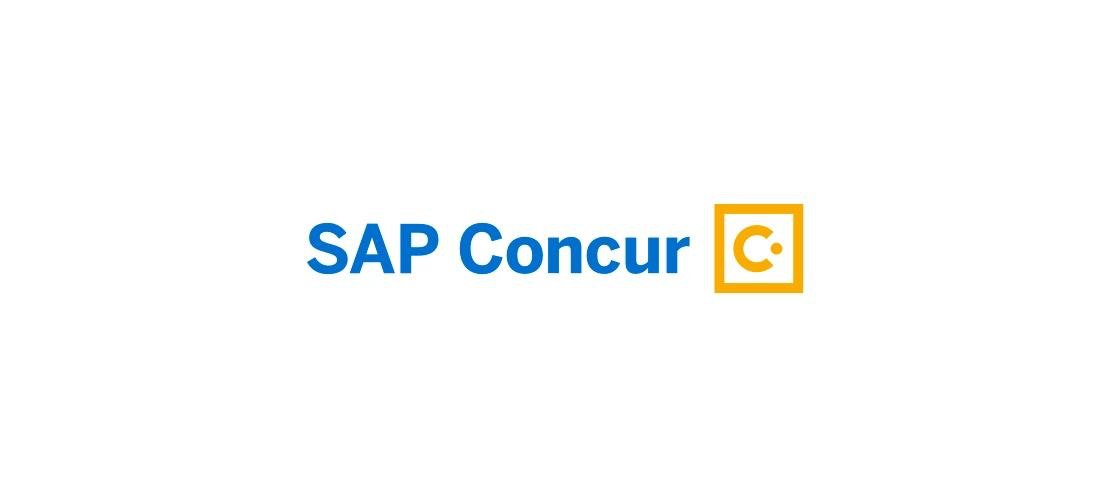 Centresuite =           Bank Statements and Authorizations
SAP Concur (Concur) = Receipts, Reconciliation and Approvals
Procurement Card Program
Mission - To facilitate, administer and control the systemwide corporate credit card program in the purchasing and reconciliation of small dollar procurements and vendor transactions. 
Vision - To create a program that promotes and empowers the efficient and compliant purchase of small dollar goods and services by leveraging the technologies and economies of the University and its bank partner to innovate payment solutions in support of proper procurement.
Objective - To provide direct support to departmental customers in the administration and oversight of their procurement card programs and to address and troubleshoot user concerns and program interactions.
Program Commitments
The PCard Administration provides customer service to its Fiscal Administrators, Department Coordinators and newly defined Reconcilers in support of their department Cardholders who represent the direct users of our program.  The Administration believes that the best way to keep our customers happy is to keep you happy.  To achieve this the program intends to:
Simplify the PCDO process.
Train and support purchasing roles in the PCard program.
Provide increased opportunities to purchase in the program.
Provide technology,  administration and oversight in support of University PCard business.
Procurement Card
The Office of Procurement Management is excited to re-establish the University credit card program as the Procurement Card (PCard). This rebrand will bring new efficiencies for the proper purchase and procurement of small dollar goods and limited services.
The Procurement Card is:
The Preferred method of purchase for University goods and limited services under $2500.
The easiest way to transact with vendors in support of University efforts.
A privilege that should be treated as if it was your own credit card.
Subject to procurement ethics and small purchase policy and procedures.
The Procurement Card is NOT:
A personal card: The procurement card has a strict no personal purchase policy which results in violation. No reimbursements or cash advances.
A payment card: Cardholders are responsible for all transactions and should not pay for anything they do not initiate or understand. “I just paid for it” is not acceptable.
A travel card: Travel other than airfare and conference fees are not allowable on the Procurement Card without exception. 
Cardholders must repay any unauthorized or personal use purchases in a timely manner.
Procurement Card Document (PCDO)
PCDO WorkflowSpend less time looking back over notes about small dollar transactions and more time focusing on work.
OLD PCDO PROCESS
NEW PCDO PROCESS
Don’t Make Things Harder Than They Need To Be
Receipts can be put in Concur in real time.

Transactions feed nightly directly from MasterCard.

Mobile app auto matches receipts

Concur learns object codes

Save favorite allocations to save time

New dispute form can be directly attached to PCDO for processing.

Audit rules for notices and requirements
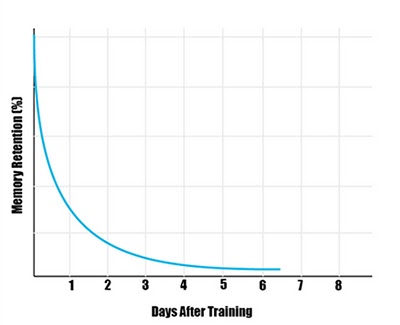 “How bad is the problem? How much do people forget? Research on the forgetting curve (Figure 1) shows that within one hour, people will have forgotten an average of 50 percent of the information you presented. Within 24 hours, they have forgotten an average of 70 percent of new information, and within a week, forgetting claims an average of 90 percent of it.”
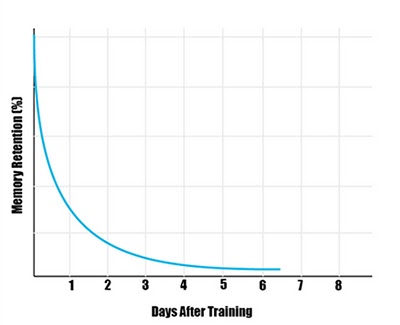 www.concursolutions.com and SAP Mobile App (OPTIONAL)
All employees can access their PCDO at anytime via web interface or mobile application.
Single Sign On is available, however employees who access UH Foundation Concur must use a password.
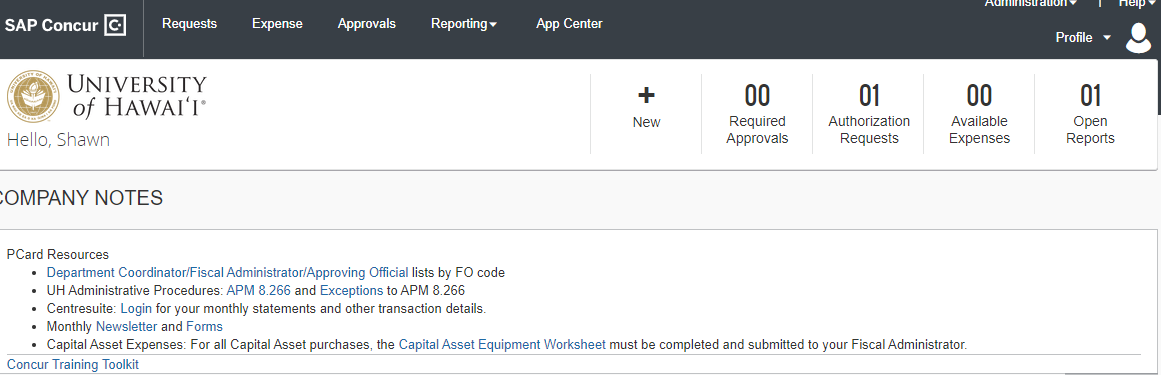 Request = Pre-purchase Approvals
Expense = Receipts and PCDO
Approvals = Personal Approvals
Reporting = Data on Card Use
The Goal is to work toward zero (00) with one (01) open report per month.   
  Available Expenses = Not on PCDO
Site Walkthrough and Considerations15 Minute demonstration
Creating Report - Header = Coversheet; Expense = Transaction
Expense Type = Object Code - Type ahead that will remember what you chose last
Capital Assets - Must have unique Org Ref ID for each allocation, itemization and entry.
Goods and Services Received Date - If not received by PCDO submit date comment must explain.
Mobile App – Easiest way to manage and submit PCDO
Submit Monthly PCDO – For each monthly billing cycle
Documentation in ConcurIT IS HIGHLY RECOMMENDED TO ATTACH DOCUMENTS TO THEIR CORRESPONDING TRANSACTIONS. WORK WITH YOUR DEPARTMENT FOR DOCUMENTATION SPECIFICS
Mobile Application - Easiest way to participate in the new program however it is OPTIONAL and you must elect to download this to make your life easier. 
We will not support a stipend or reimbursement for using personal devices.
Mobile capture in the app will scan document(s) and use optical character recognition (OCR) to read the receipts to automatically match them to your card transaction.
Register your email(s) to forward attachments and emails to receipts@expenseit.com which will appear in your profile to be added to your PCDO. You can also upload scanned and electronic copies directly into Concur.
Level three bank data for certain vendors will populate in Concur and represents itemized vendor documentation for a transaction. 
Missing receipt affidavit is available for transactions without receipts. Trends of missing receipts are subject to violation and this should only be used when no other options are available.
Documentation Requirements
Receipt documentation will be accepted in the following and descending order of importance. Anything other than detailed and original merchant documentation requires comments on the PCDO.
Original detailed merchant receipt, confirming invoice, or itemized packing slip;
Original Procurement Card receipt(s), with itemization (Level 3 data);
Confirmation email or web/electronic acknowledgement/confirmation; then
Affidavit of Missing Receipt.
Order Forms or Invoices without confirmation of payment are not acceptable documentation for a transaction.
Vendor documentation, subject to the order of precedence, provided after the sale or transaction has occurred shall be accepted so long as it has the following information:
Vendor’s name (sellers name and address if purchased through third party);
date of payment;
Itemized costs, quantities and description of goods or limited services purchased;
Grand total of expenditures; and
Translation into English (if original language is not English)
Program Expectations
Only make University appropriate purchases on your PCard.
Complete and attach expenses to your PCDO as early as possible.
Submit PCDO for approval in a timely manner.
Work with Department Coordinators and fiscal staff for card administration concerns and support of anticipated purchases that may not fit in your purchasing profile to avoid disruption and administrative burden.
For Concur work with:
–Reallocators to build your monthly PCDO.
–Department Coordinators to process Requests (If applicable).
–Reconcilers to assist with tracking approval of PCDO.
Participate in the community, trainings and offerings afforded to Cardholders and support staff.
KEEP IT SIMPLE AND ACCOUNTABLE
Timeline
Today - You can login to SAP Concur and explore the environment on the web and mobile platform.
June 15, 2021 - Transactions appear in SAP Concur.
July 14, 2021 – Notice to submit first PCDO for approvals in Concur
July 29, 2021 - Auto-submit notice for July PCDO submissions 
August 14, 2021 - Expectation for first PCDO to be posted to KFS Accounting Ledger
Thank you and citations
Embrace the change
Get it done and move on to your important work

CITATIONS
Art Kohn "Brain Science: The Forgetting Curve–the Dirty Secret of Corporate Training" , Version (edition), Learning Solutions,  March 13, 2014, https://learningsolutionsmag.com/articles/1379/brain-science-the-forgetting-curvethe-dirty-secret-of-corporate-training#:~:text=Research%20on%20the%20forgetting%20curve,of%2090%20percent%20of%20it.
Handouts and Training Materials
Getting Started - How to set up and optimize your account and create your monthly PCDO
Making Purchases - Best practices for making transactions, retaining receipts and building your monthly PCDO.
Allocation, Itemization and Other Consideration - Best practices for completing expense entries.
Submitting for PCDO Approvals - Finalizing your monthly PCDO, submitting for approval and attaching documentation and statements. Addressing returned PCDO.
Email Reminders, Audit Rules and Expectations - Timeline for reminders, deadlines and audit rule considerations.
Requests - Temp Unblocks and Pre-Purchase Approvals
Q&A
pcard@hawaii.edu
https://www.pcard.intranet.hawaii.edu
Saba Handouts: https://universityofhawaii.sabacloud.com/Saba/Web_spf/NA7P1PRD136/app/me/learningeventdetail/cours000000000003340?regId=regdw000000000024473
Email receipt: receipts@expenseit.com